Праздник является средством воспитания, способствующим всестороннему развитию ребенка;
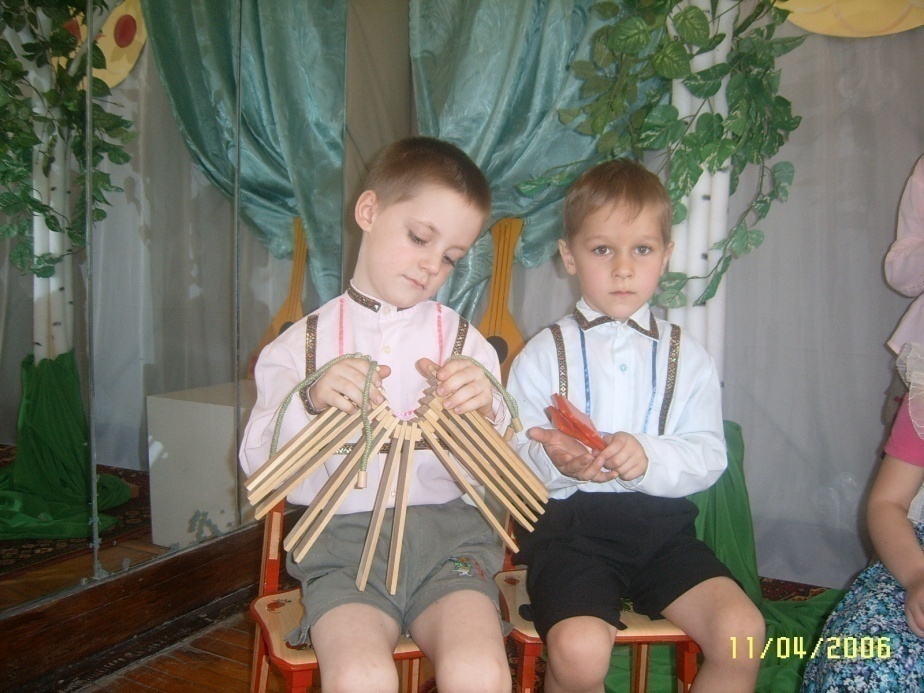 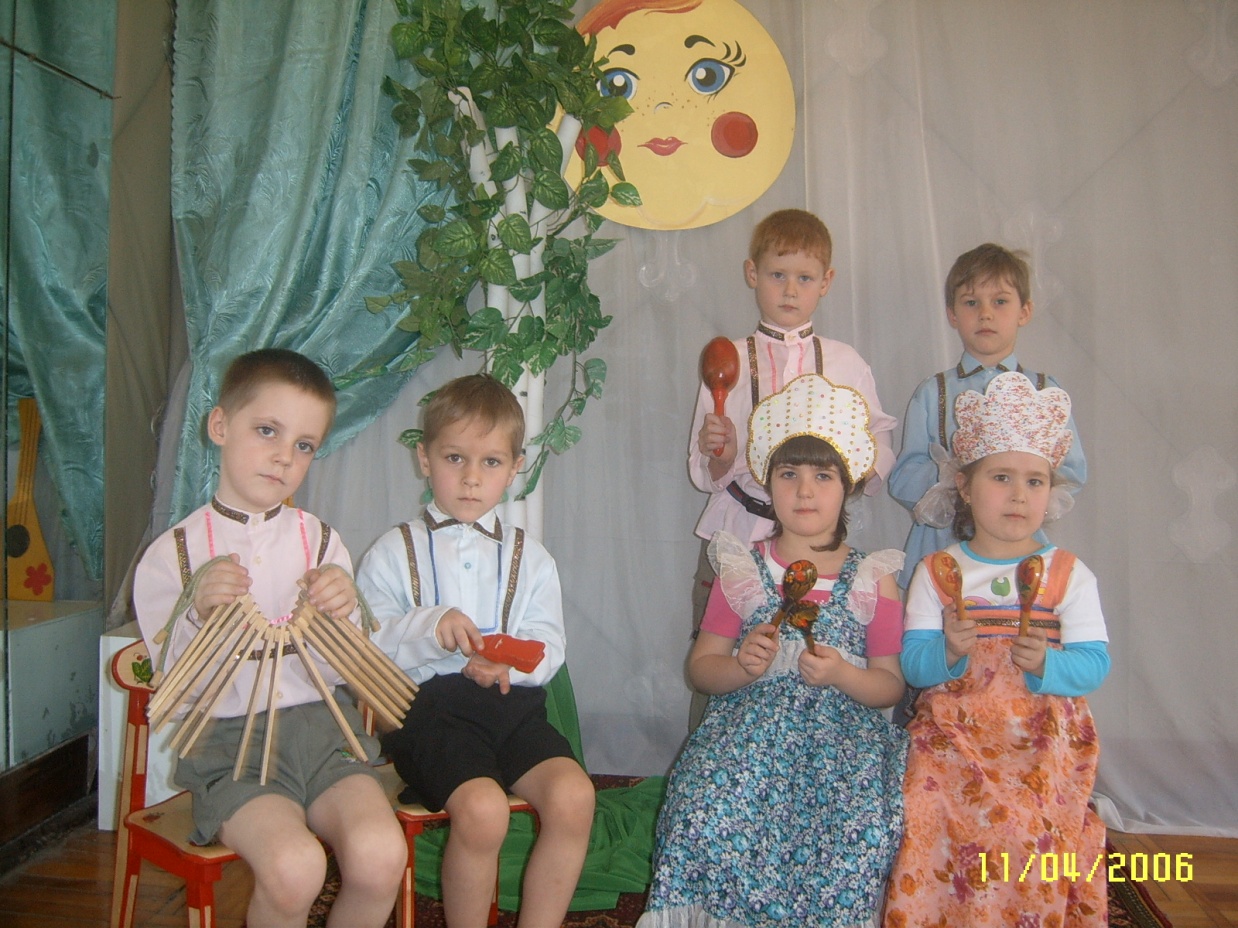